Presentación de Vocabulario
UNIDAD 3, lECCIóN 1
eSPAñOL 1
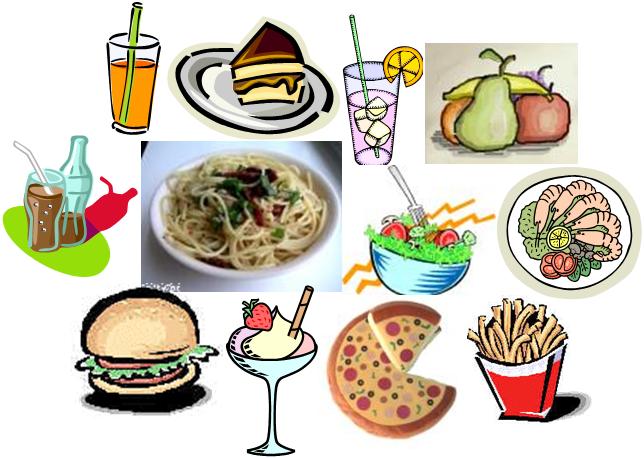 Talk About Foods & Beverages
vOCABULARIO
La comida
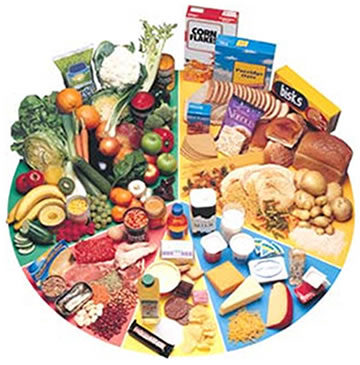 Las bebidas
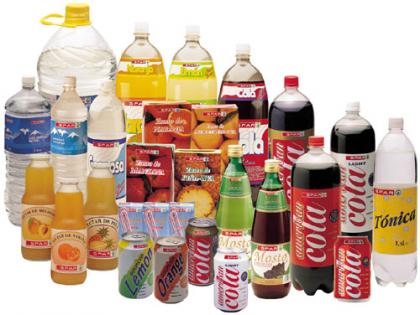 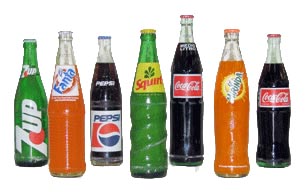 Las comida(s)
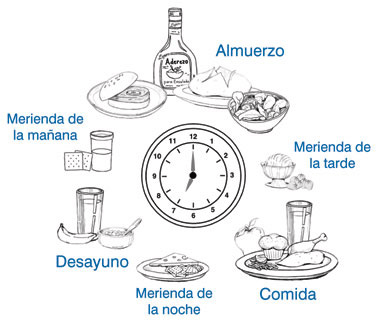 El desayuno
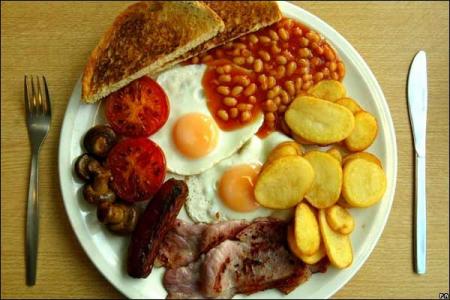 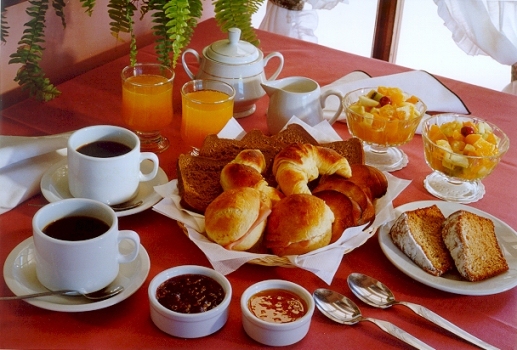 El café
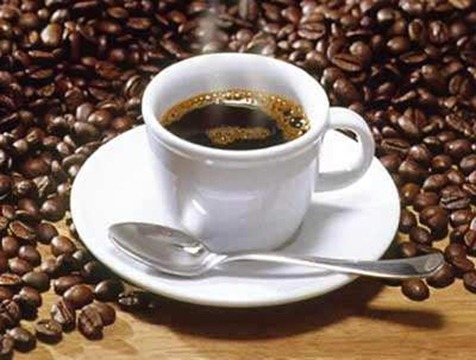 El cereal
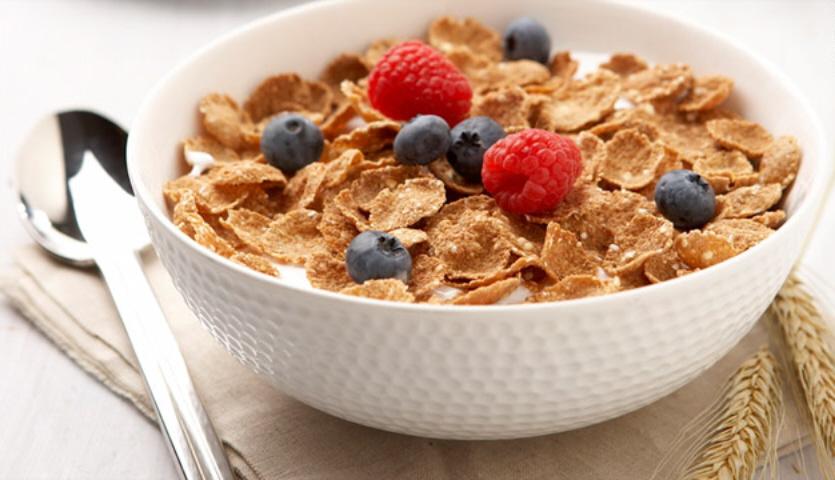 El huevo
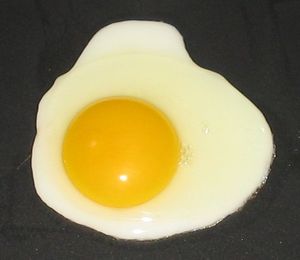 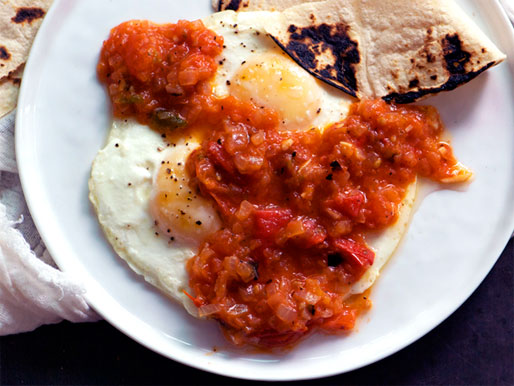 El jugo de naranja
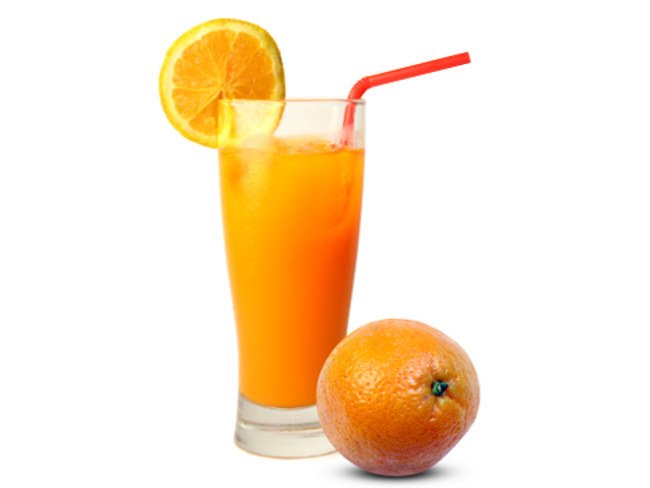 La leche
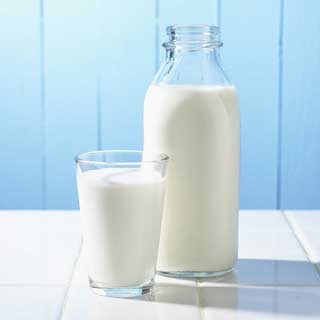 El pan
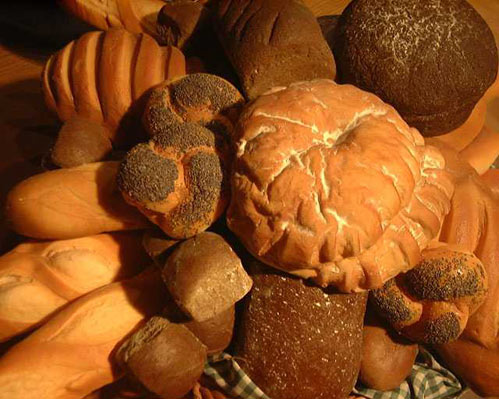 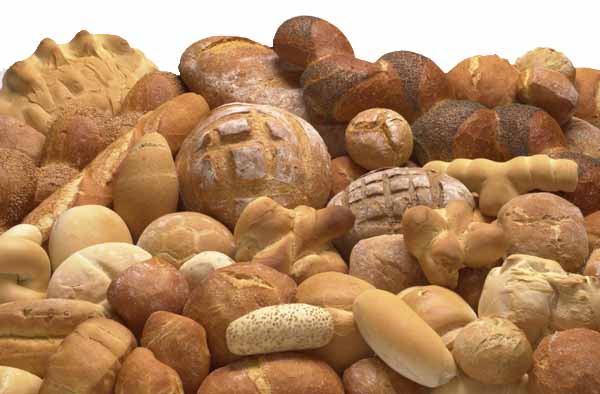 El yogur
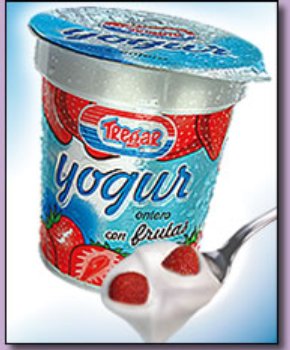 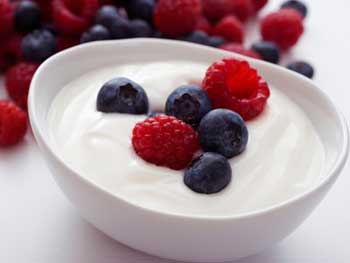 El almuerzo
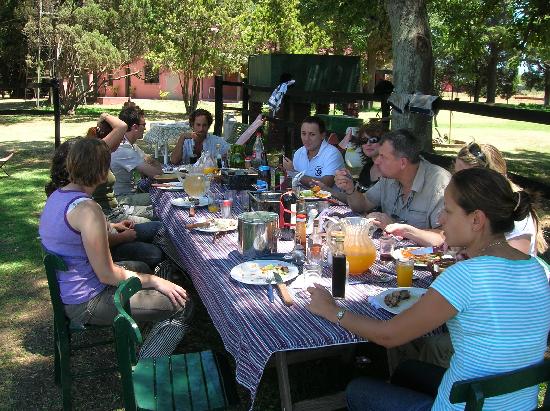 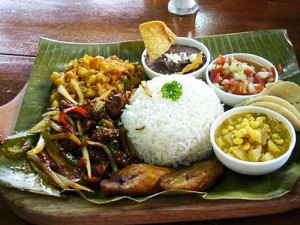 La hamburguesa
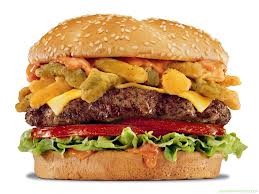 El sándwich de jamón y queso
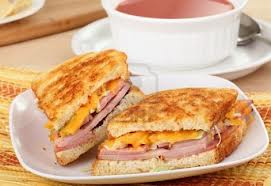 La sopa
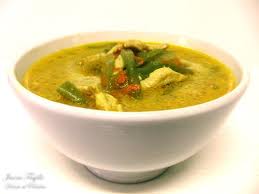 La cena
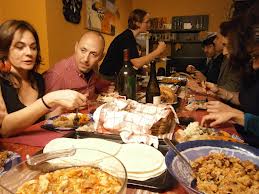 La banana
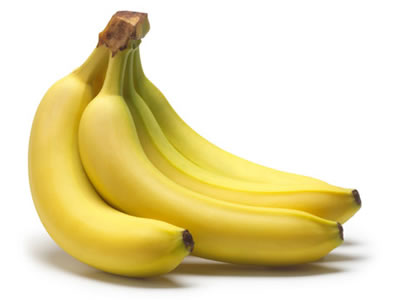 La manzana
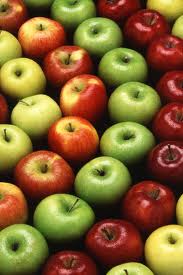 Las uvas
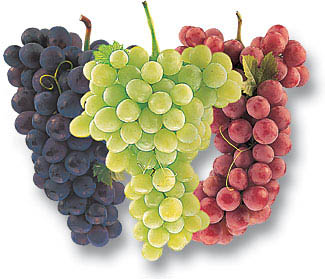 ¿Qué es?
La comida
Las bebidas
Las comidas
El desayuno
El café
El cereal
El huevo
El jugo de naranja
La leche
El pan
El yogur
El almuerzo
La hamburguesa
El sándwich de jamón y queso
La sopa
La cena
La banana
La manzana
Las uvas
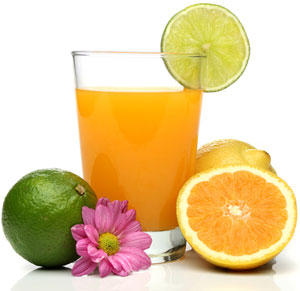 ¿Qué es?
La comida
Las bebidas
Las comidas
El desayuno
El café
El cereal
El huevo
El jugo de naranja
La leche
El pan
El yogur
El almuerzo
La hamburguesa
El sándwich de jamón y queso
La sopa
La cena
La banana
La manzana
Las uvas
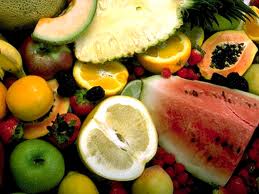 ¿Qué son?
La comida
Las bebidas
Las comidas
El desayuno
El café
El cereal
El huevo
El jugo de naranja
La leche
El pan
El yogur
El almuerzo
La hamburguesa
El sándwich de jamón y queso
La sopa
La cena
La banana
La manzana
Las uvas
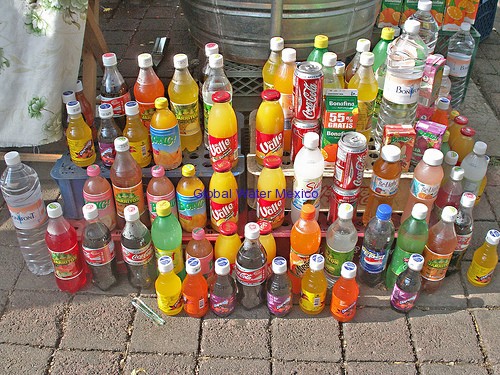 ¿Qué es?
La comida
Las bebidas
Las comidas
El desayuno
El café
El cereal
El huevo
El jugo de naranja
La leche
El pan
El yogur
El almuerzo
La hamburguesa
El sándwich de jamón y queso
La sopa
La cena
La banana
La manzana
Las uvas
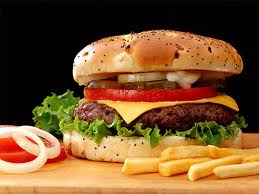 ¿Qué es?
La comida
Las bebidas
Las comidas
El desayuno
El café
El cereal
El huevo
El jugo de naranja
La leche
El pan
El yogur
El almuerzo
La hamburguesa
El sándwich de jamón y queso
La sopa
La cena
La banana
La manzana
Las uvas
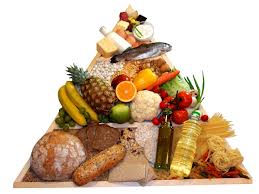 ¿Qué es?
La comida
Las bebidas
Las comidas
El desayuno
El café
El cereal
El huevo
El jugo de naranja
La leche
El pan
El yogur
El almuerzo
La hamburguesa
El sándwich de jamón y queso
La sopa
La cena
La banana
La manzana
Las uvas
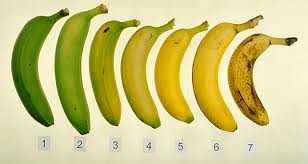 ¿Qué es?
La comida
Las bebidas
Las comidas
El desayuno
El café
El cereal
El huevo
El jugo de naranja
La leche
El pan
El yogur
El almuerzo
La hamburguesa
El sándwich de jamón y queso
La sopa
La cena
La banana
La manzana
Las uvas
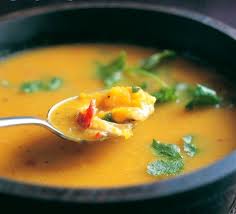 ¿Qué son?
La comida
Las bebidas
Las comidas
El desayuno
El café
El cereal
El huevo
El jugo de naranja
La leche
El pan
El yogur
El almuerzo
La hamburguesa
El sándwich de jamón y queso
La sopa
La cena
La banana
La manzana
Las uvas
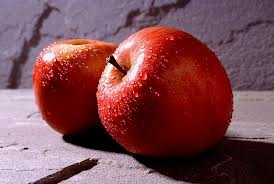 ¿Qué es?
La comida
Las bebidas
Las comidas
El desayuno
El café
El cereal
El huevo
El jugo de naranja
La leche
El pan
El yogur
El almuerzo
La hamburguesa
El sándwich de jamón y queso
La sopa
La cena
La banana
La manzana
Las uvas
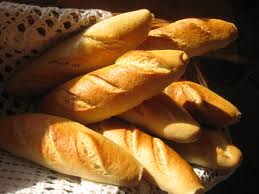 ¿Qué es?
La comida
Las bebidas
Las comidas
El desayuno
El café
El cereal
El huevo
El jugo de naranja
La leche
El pan
El yogur
El almuerzo
La hamburguesa
El sándwich de jamón y queso
La sopa
La cena
La banana
La manzana
Las uvas
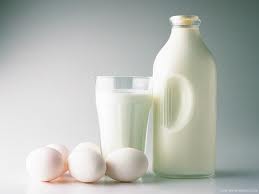 ¿Qué es?
La comida
Las bebidas
Las comidas
El desayuno
El café
El cereal
El huevo
El jugo de naranja
La leche
El pan
El yogur
El almuerzo
La hamburguesa
El sándwich de jamón y queso
La sopa
La cena
La banana
La manzana
Las uvas
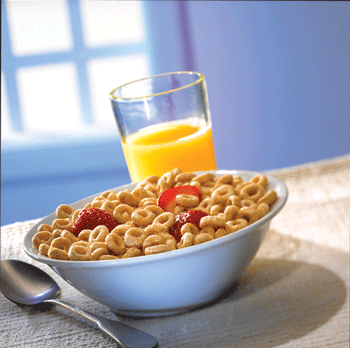 ¿Qué es?
La comida
Las bebidas
Las comidas
El desayuno
El café
El cereal
El huevo
El jugo de naranja
La leche
El pan
El yogur
El almuerzo
La hamburguesa
El sándwich de jamón y queso
La sopa
La cena
La banana
La manzana
Las uvas
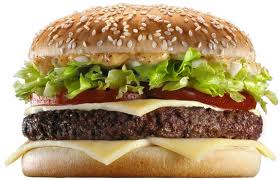 ¿Qué son?
La comida
Las bebidas
Las comidas
El desayuno
El café
El cereal
El huevo
El jugo de naranja
La leche
El pan
El yogur
El almuerzo
La hamburguesa
El sándwich de jamón y queso
La sopa
La cena
La banana
La manzana
Las uvas
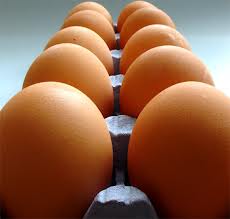 ¿Qué es?
La comida
Las bebidas
Las comidas
El desayuno
El café
El cereal
El huevo
El jugo de naranja
La leche
El pan
El yogur
El almuerzo
La hamburguesa
El sándwich de jamón y queso
La sopa
La cena
La banana
La manzana
Las uvas
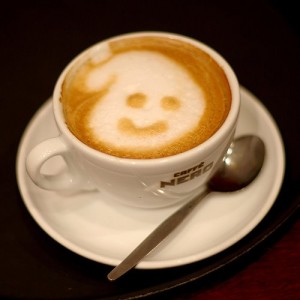 ¿Qué son?
La comida
Las bebidas
Las comidas
El desayuno
El café
El cereal
El huevo
El jugo de naranja
La leche
El pan
El yogur
El almuerzo
La hamburguesa
El sándwich de jamón y queso
La sopa
La cena
La banana
La manzana
Las uvas
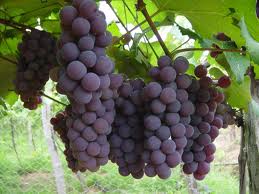 ¿Qué es?
La comida
Las bebidas
Las comidas
El desayuno
El café
El cereal
El huevo
El jugo de naranja
La leche
El pan
El yogur
El almuerzo
La hamburguesa
El sándwich de jamón y queso
La sopa
La cena
La banana
La manzana
Las uvas
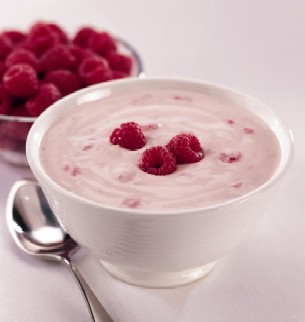 ¿Qué es?
La comida
Las bebidas
Las comidas
El desayuno
El café
El cereal
El huevo
El jugo de naranja
La leche
El pan
El yogur
El almuerzo
La hamburguesa
El sándwich de jamón y queso
La sopa
La cena
La banana
La manzana
Las uvas
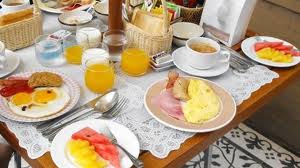 ¿Qué es?
La comida
Las bebidas
Las comidas
El desayuno
El café
El cereal
El huevo
El jugo de naranja
La leche
El pan
El yogur
El almuerzo
La hamburguesa
El sándwich de jamón y queso
La sopa
La cena
La banana
La manzana
Las uvas
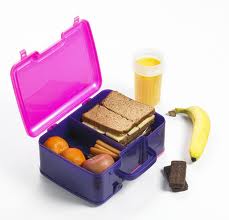 ¿Qué es?
La comida
Las bebidas
Las comidas
El desayuno
El café
El cereal
El huevo
El jugo de naranja
La leche
El pan
El yogur
El almuerzo
La hamburguesa
El sándwich de jamón y queso
La sopa
La cena
La banana
La manzana
Las uvas
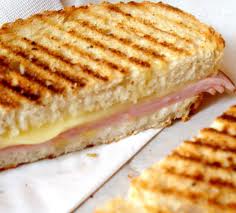 ¿Qué es?
La comida
Las bebidas
Las comidas
El desayuno
El café
El cereal
El huevo
El jugo de naranja
La leche
El pan
El yogur
El almuerzo
La hamburguesa
El sándwich de jamón y queso
La sopa
La cena
La banana
La manzana
Las uvas
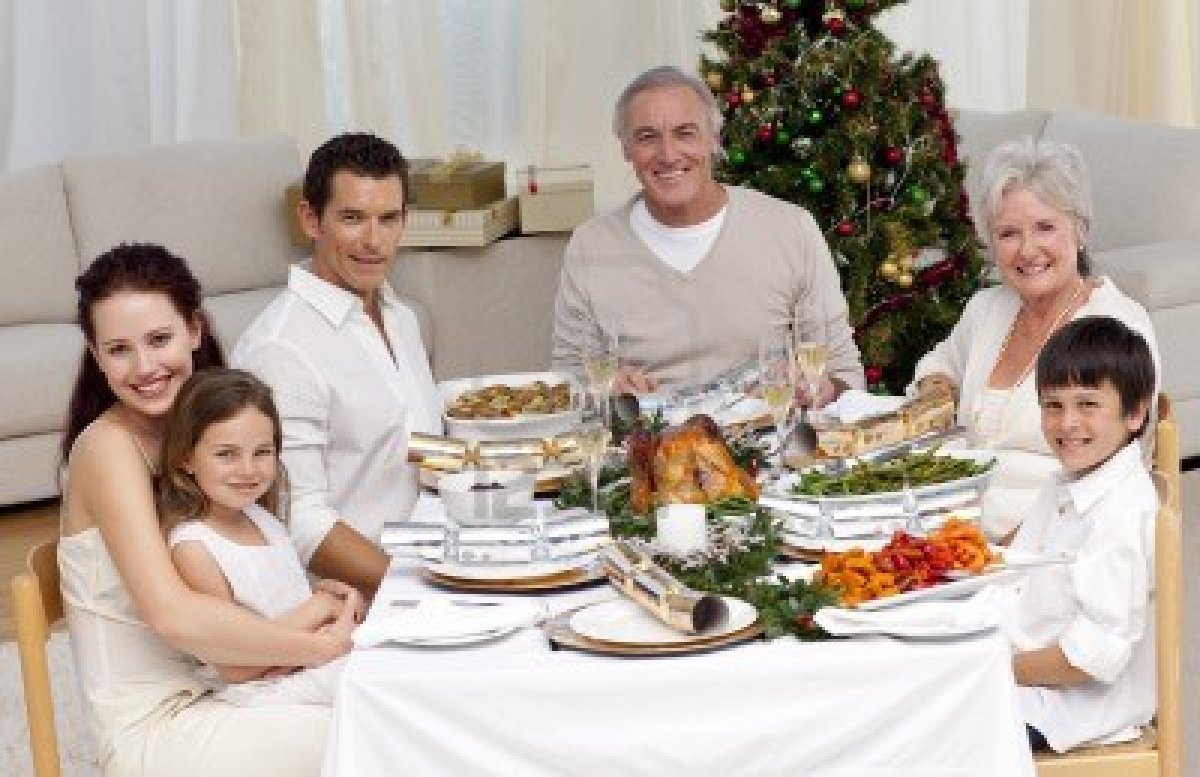 ¿Qué es?
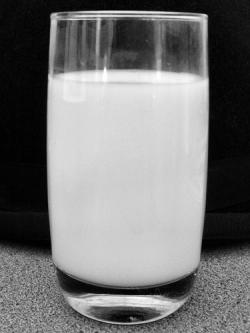 ¿Qué es?
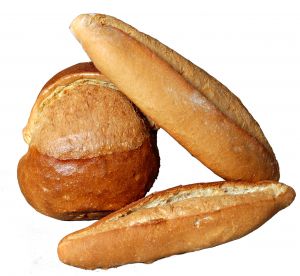 ¿Qué es?
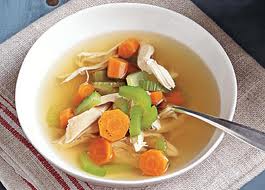 ¿Qué es?
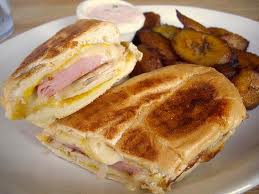 ¿Qué es?
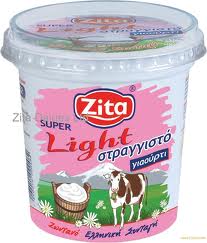 ¿Qué es?
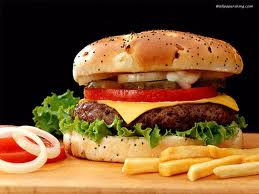 ¿Qué es?
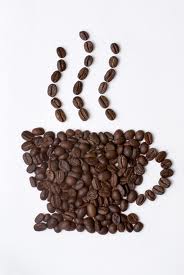 ¿Qué es?
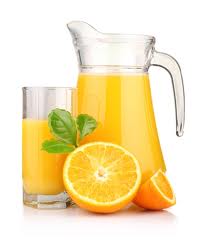 ¿Qué es?
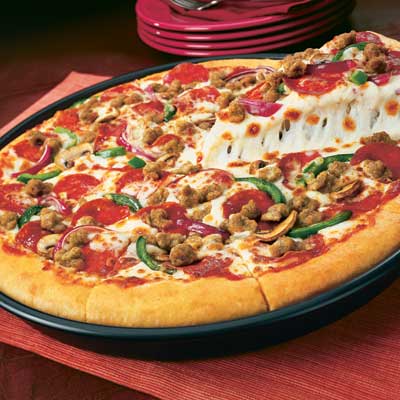 ¿Qué es?
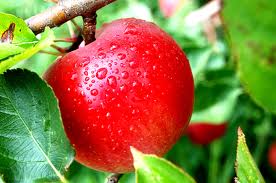 ¿Qué es?
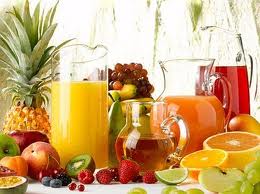 ¿Qué es?
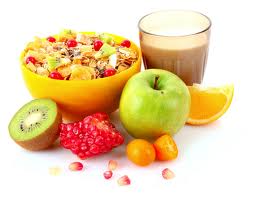 ¿Qué es?
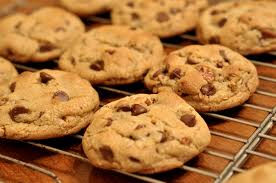 ¿Qué es?
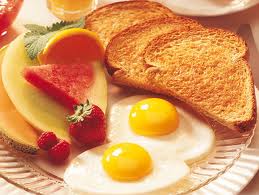 ¿Qué es?
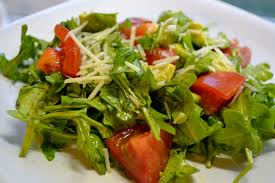 ¿Qué es?
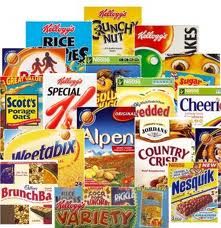 ¿Qué es?
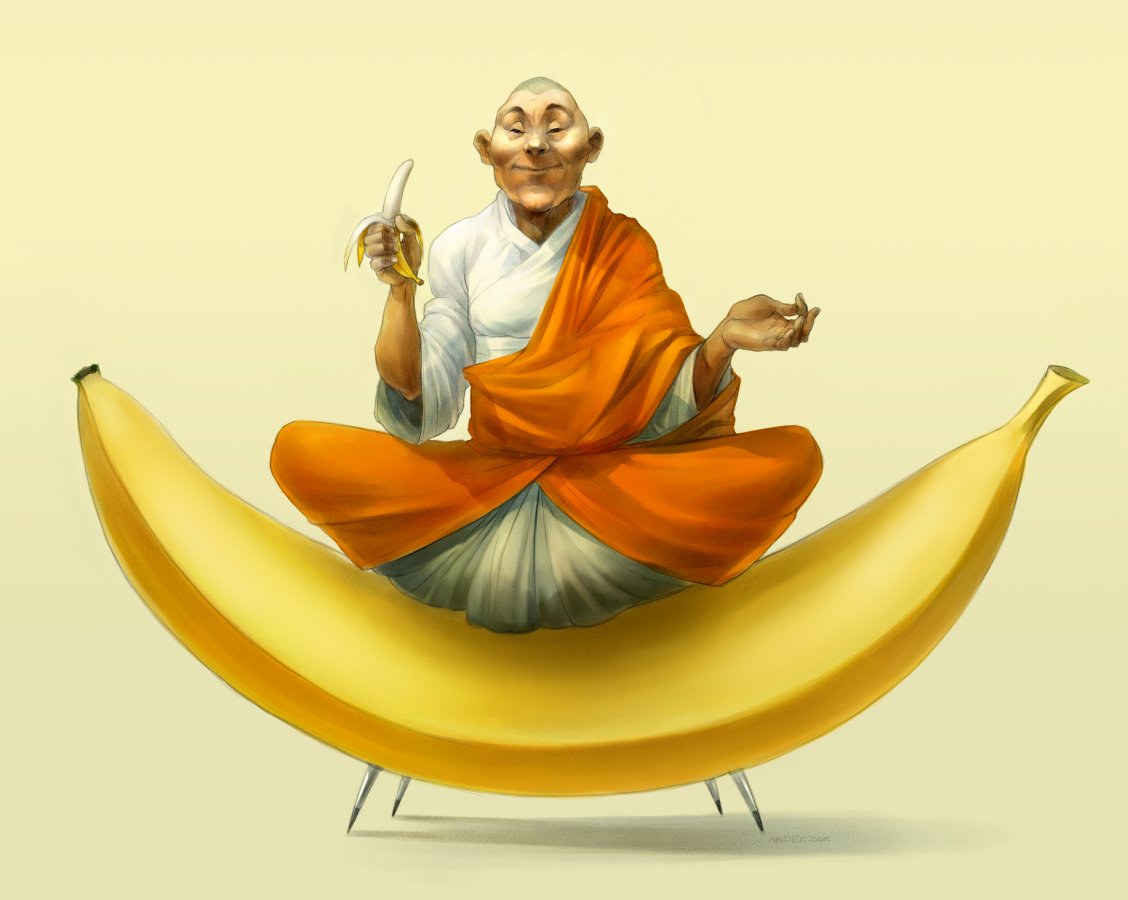 ¿Qué son?
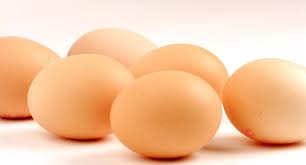 ¿Qué son?
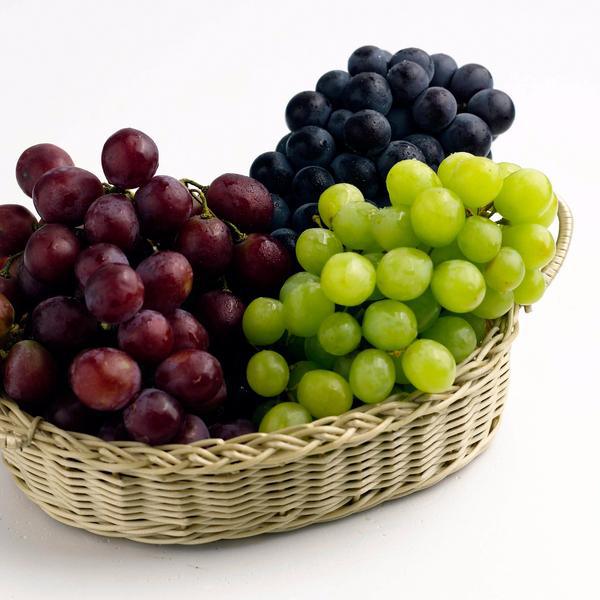 Describe Feelings
Vocabulario
Tener
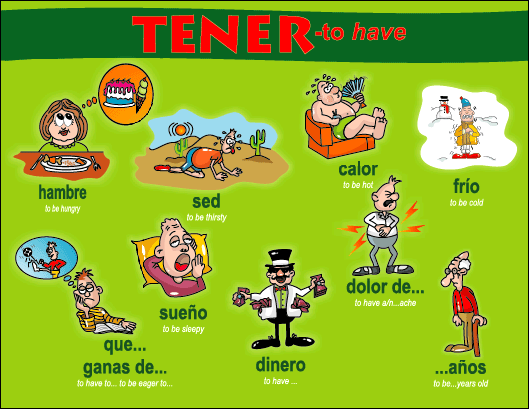 Tener ganas de…
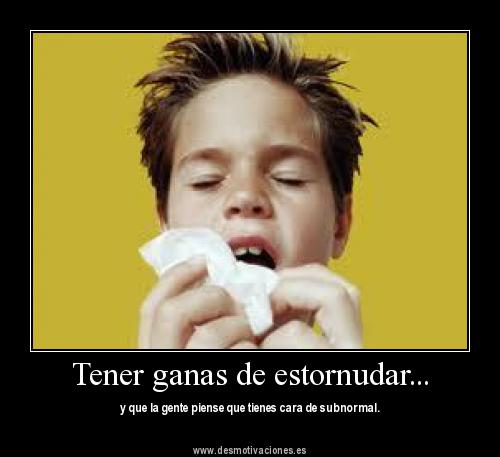 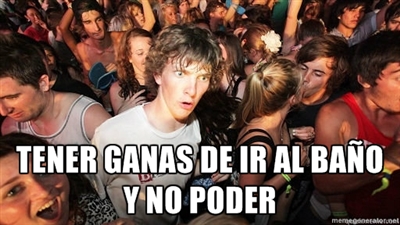 Tener hambre…
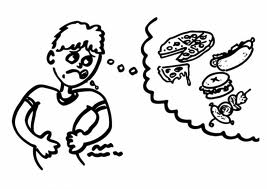 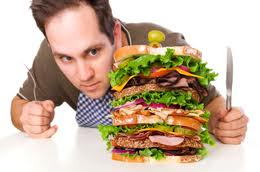 Tener sed…
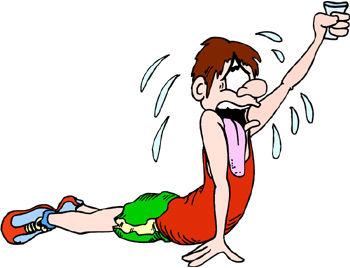 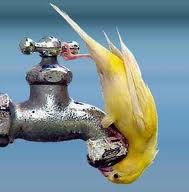 Ask Questions
Vocabulario
¿Cómo?
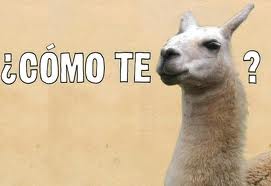 HOW?
¿Cuál(es)?
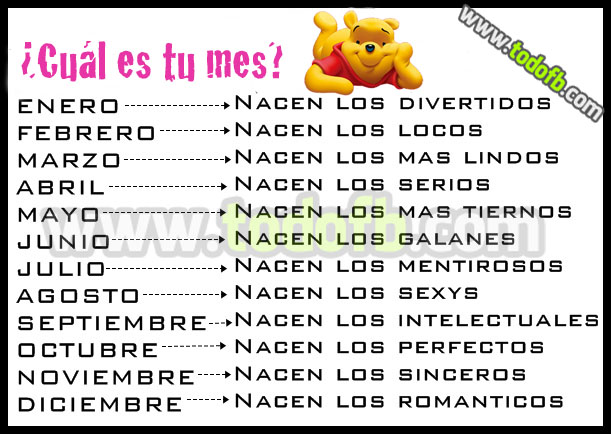 WHICH?
¿Por qué?
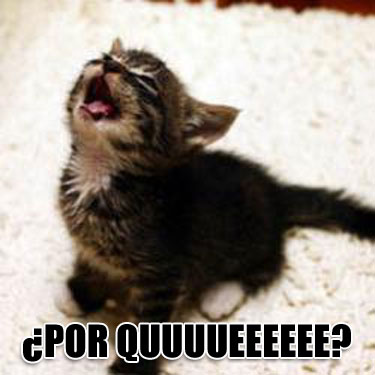 WHY?
¿Qué?
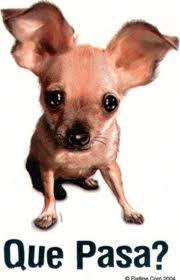 WHAT?
¿Quién(es)?
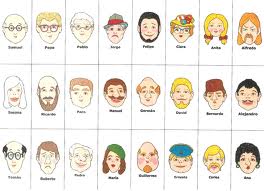 WHO?
Other words and phrases
Vocabulario
Ahora
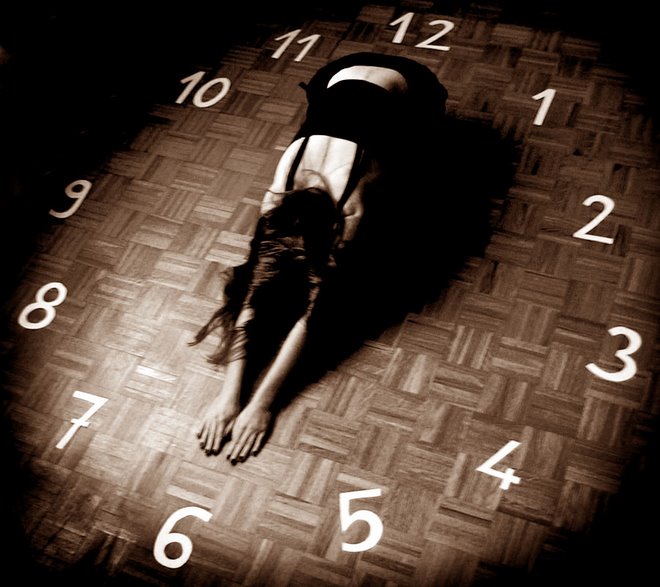 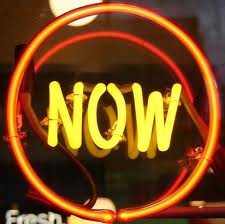 Es importante
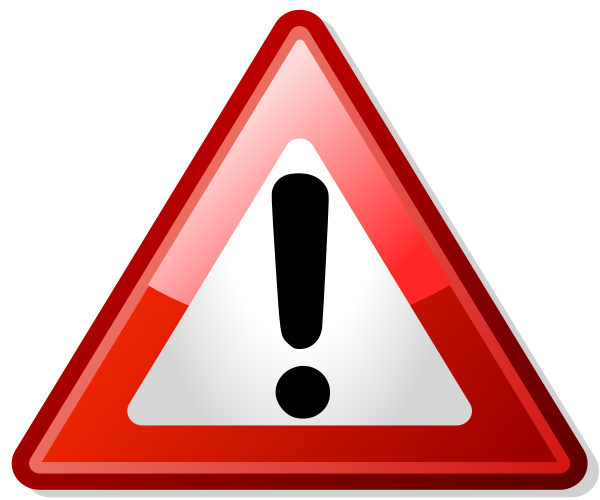 Horrible
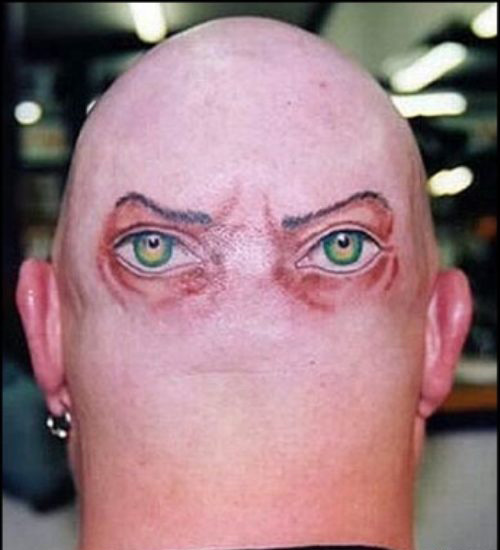 Nutritivo(a)
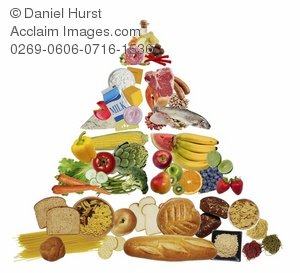 Otro(a)
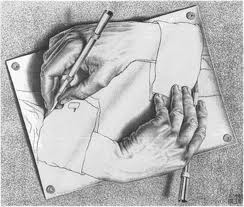 Para
FOR
IN ORDER TO
Rico(a)
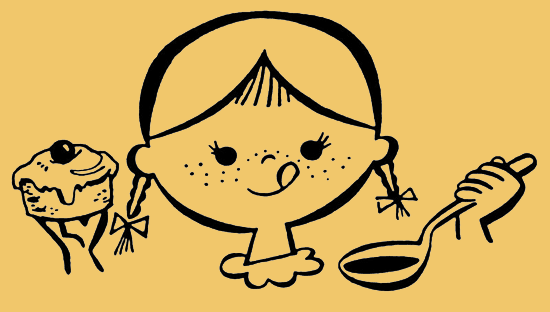 Vender
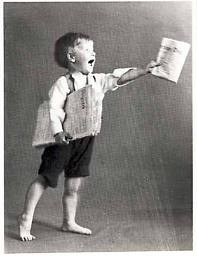 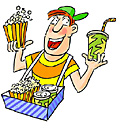 Compartir
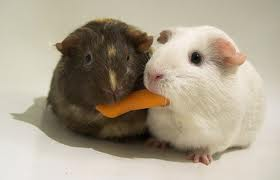